gregory.carey@colorado.edu
Bivariate M-GCTA modelsConcepts and applicationsusing structural equation modelling International Workshop on Statistical Genetic Methods for Human Complex TraitsBoulder, Colorado
Beate St Pourcain, Lindon Eaves, Dave Evans, Greg CareyBeate.StPourcain@Bristol.ac.uk
gregory.carey@colorado.edu
5 March 2015
Univariate M-GCTA
The covariance (ρij) between the offspring of the ith and jth family is
ρij = αij m2 + βij (c2 + h2) + (δij + δji) mc
Maternal GRM
Maternal Genetic Variance
Offspring Genetic Variance
Children’s GRM
Maternal-Offspring 
Genetic Covariance
Maternal –Offspring GRM
Residual Variance
Identity Matrix
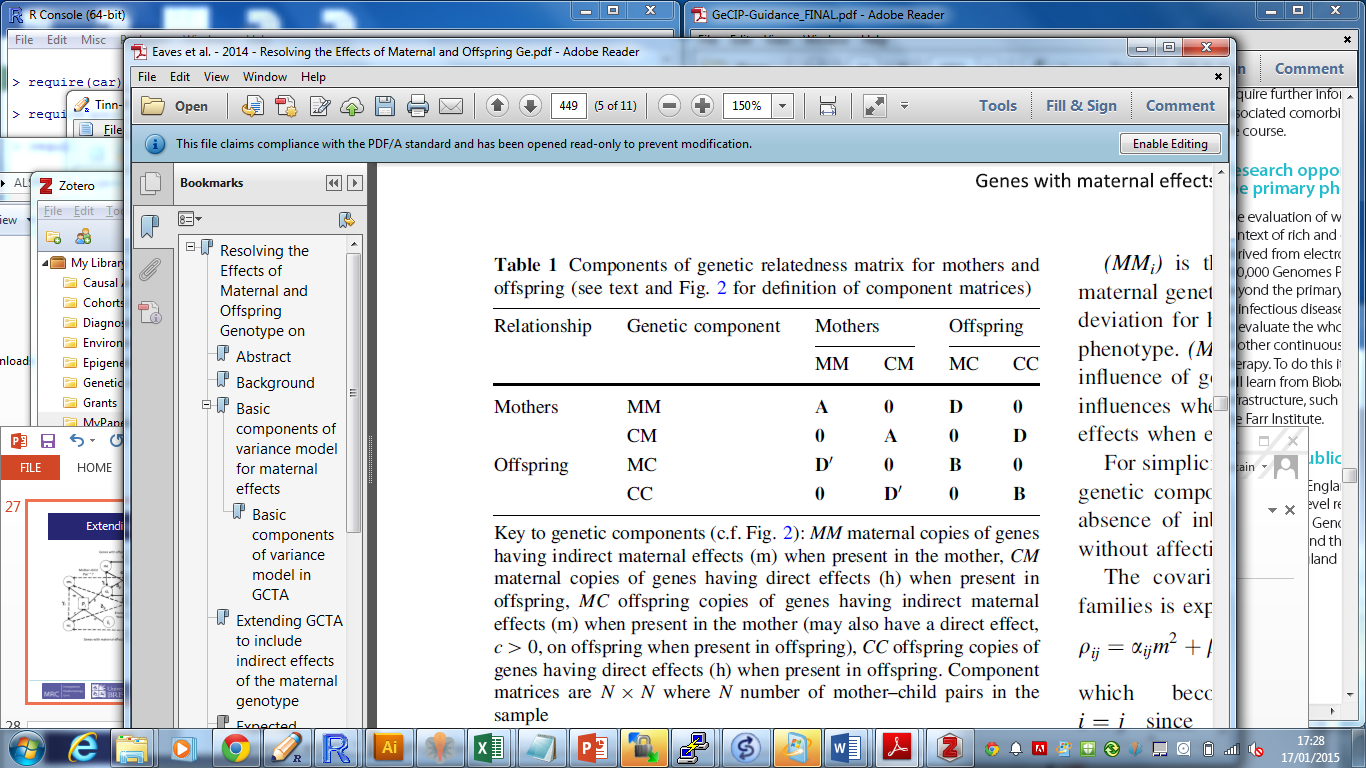 Univariate M-GCTA
The covariance (ρij) between the offspring of the ith and jth family is
ρij = αij m2 + βij (c2 + h2) + (δij + δji) mc
Genes with off-spring specific effects
CMi
CMi
αij
δij
δji
Genes with maternal effect
MMj
MMi
αij
CCi
CCj
h
βij
h
m
m
Pi
Pj
δji
ϒj
ϒi
δij
c
c
e
e
Ei
Ej
Genes with maternal effect through inheritance
MCj
MCi
βij
Our study participants
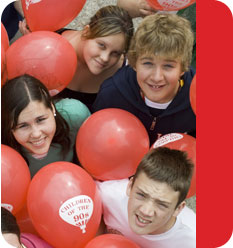 Avon Longitudinal Study of Parents and Children (ALSPAC)
Birth cohort 
Resident in Bristol, South West England
>10,000 mothers and children
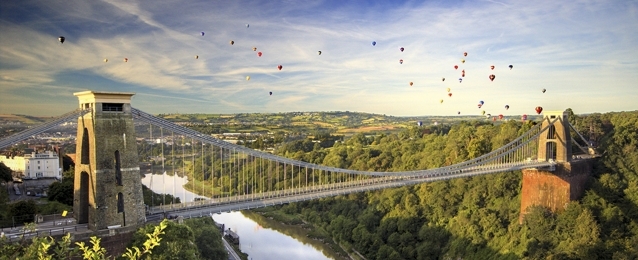 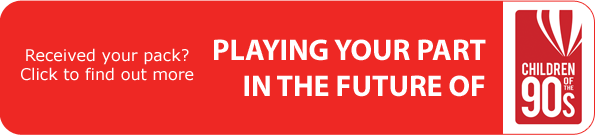 [Speaker Notes: 14,541 pregnancies with an expected due date 1.4.91-31.12.92]
Expressive language development
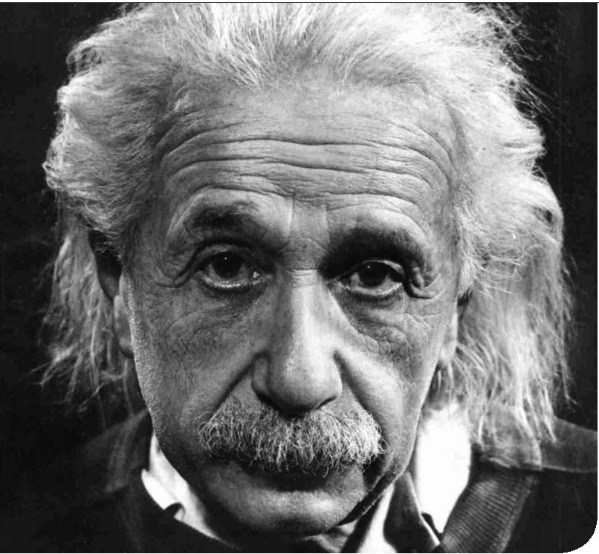 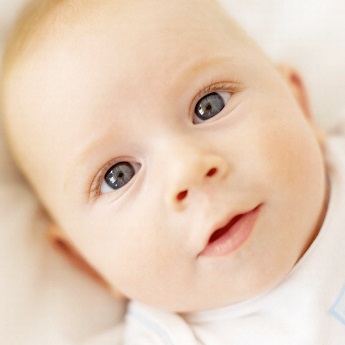 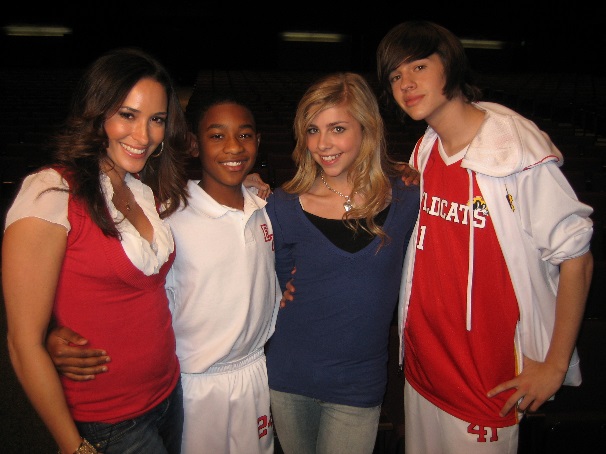 0 words
~1,000,000 words
~60,000 words
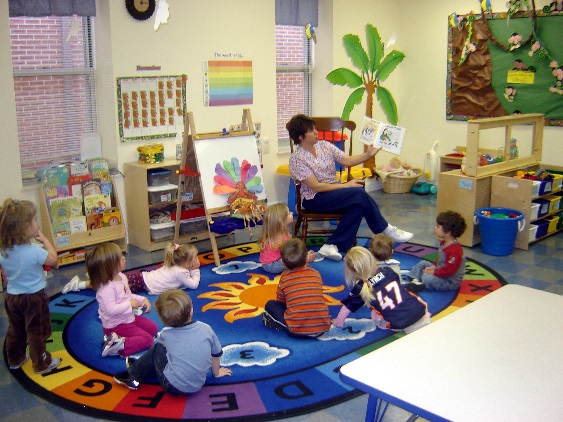 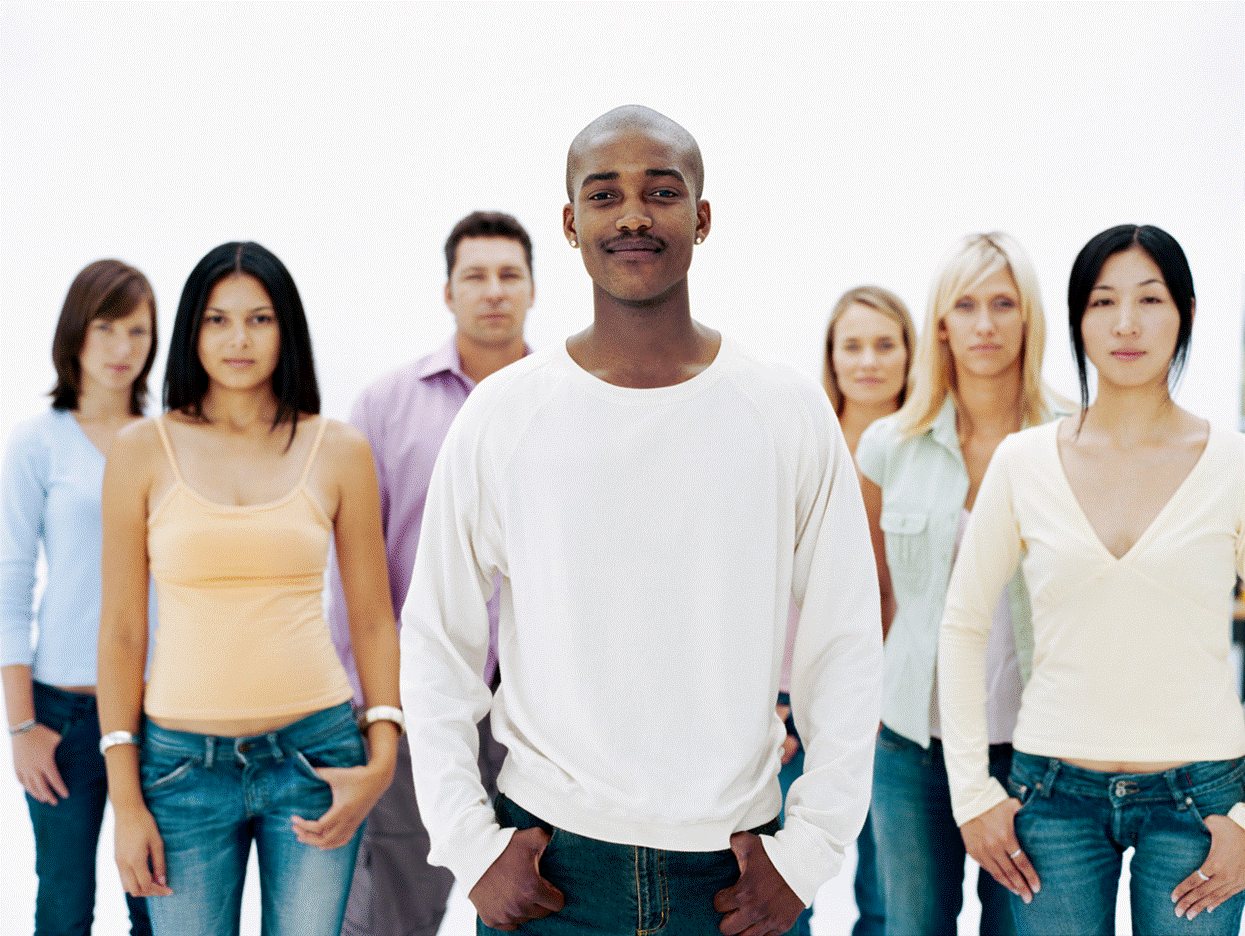 ~13,000 words
~120,000 words
Expressive vocabulary scores in ALSPAC
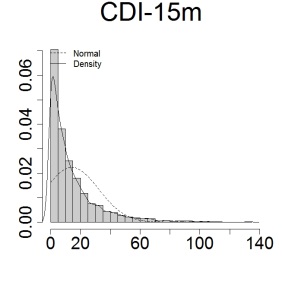 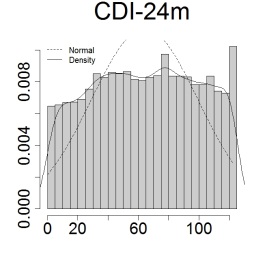 Heritability of expressive vocabulary
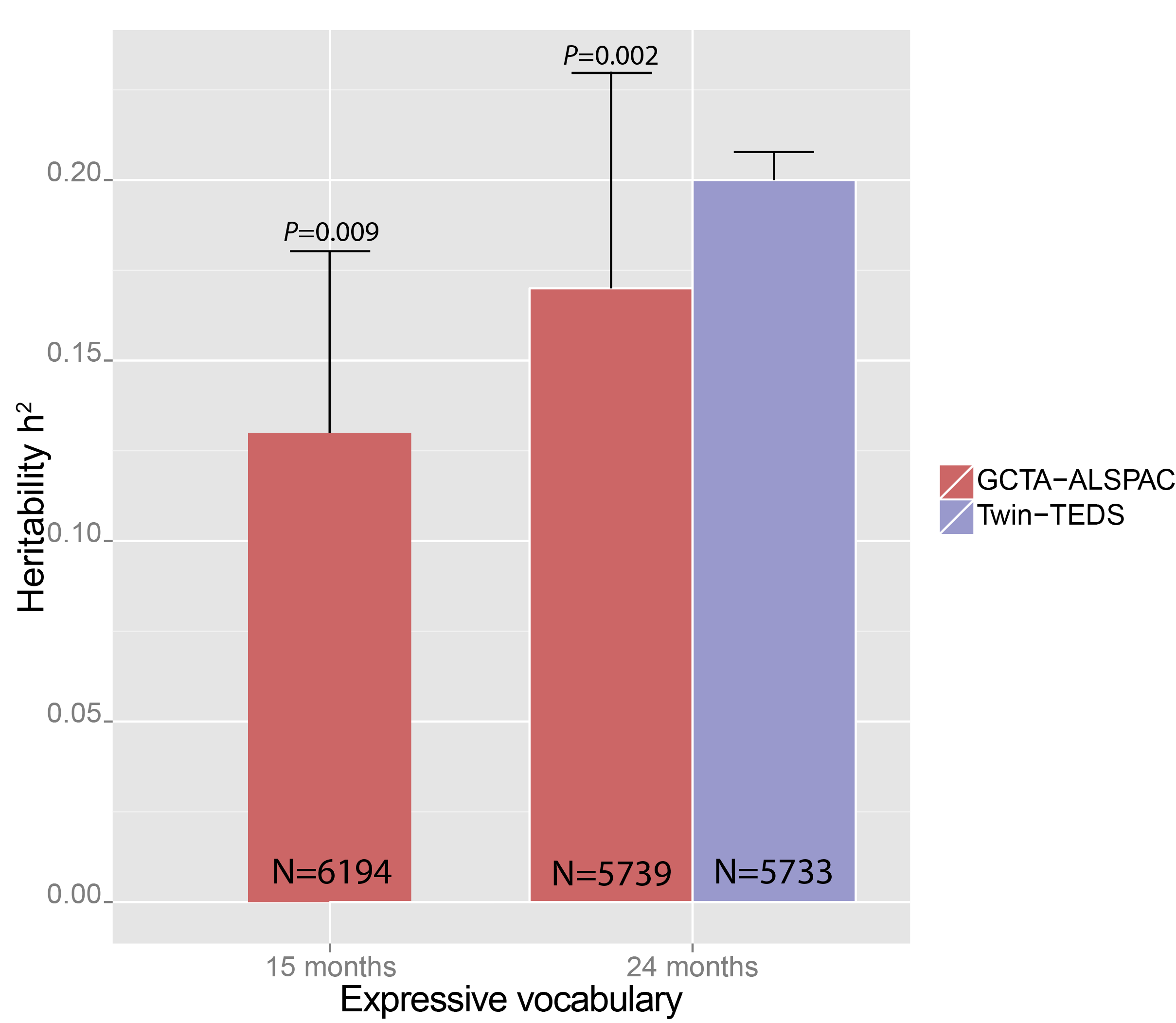 Concordance of twin and large-sample SNP h2 = little missing heritability
Large shared environmental effects in twin model (TEDS)
ACE is best fitting model.
0.13
0.17
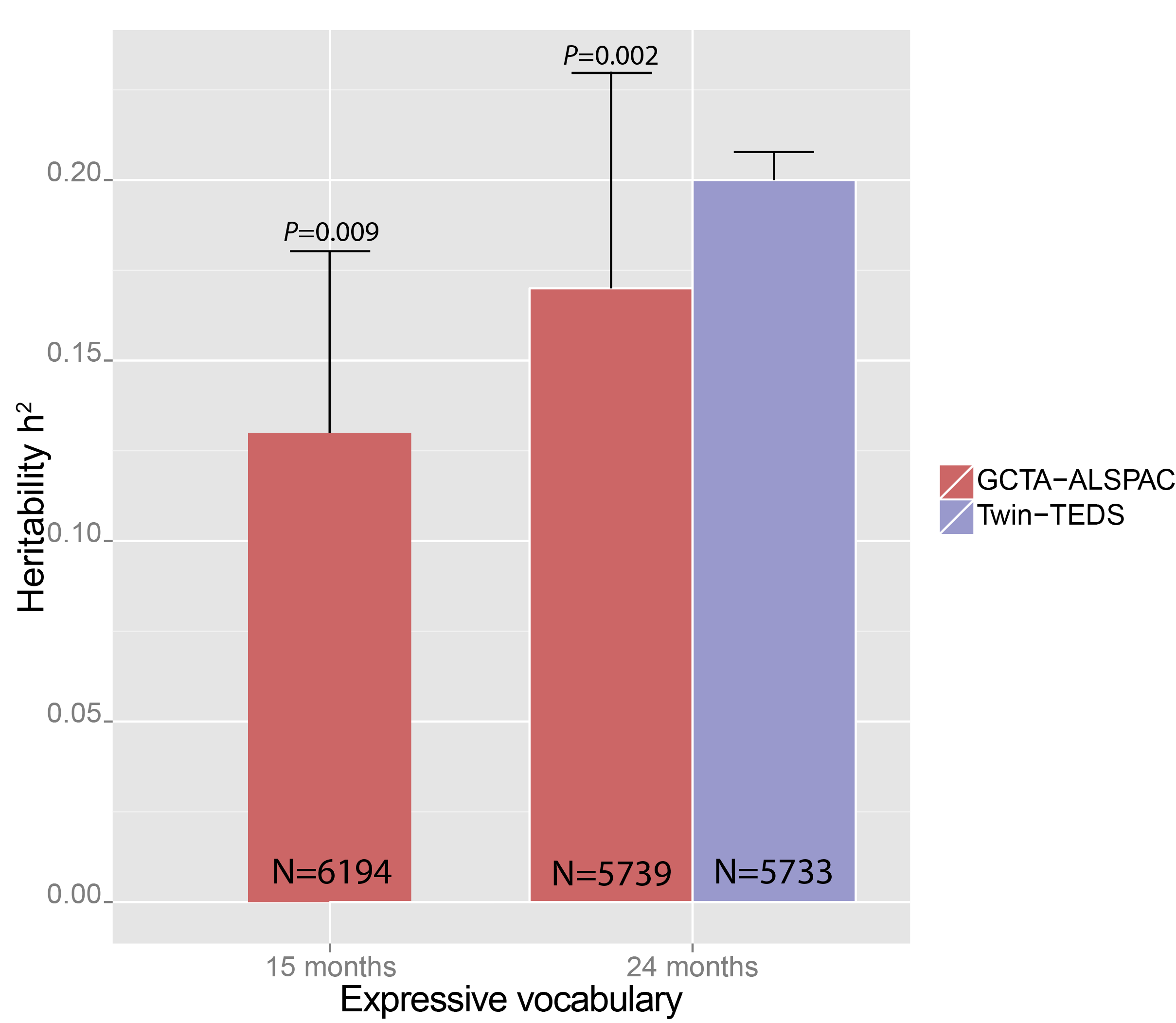 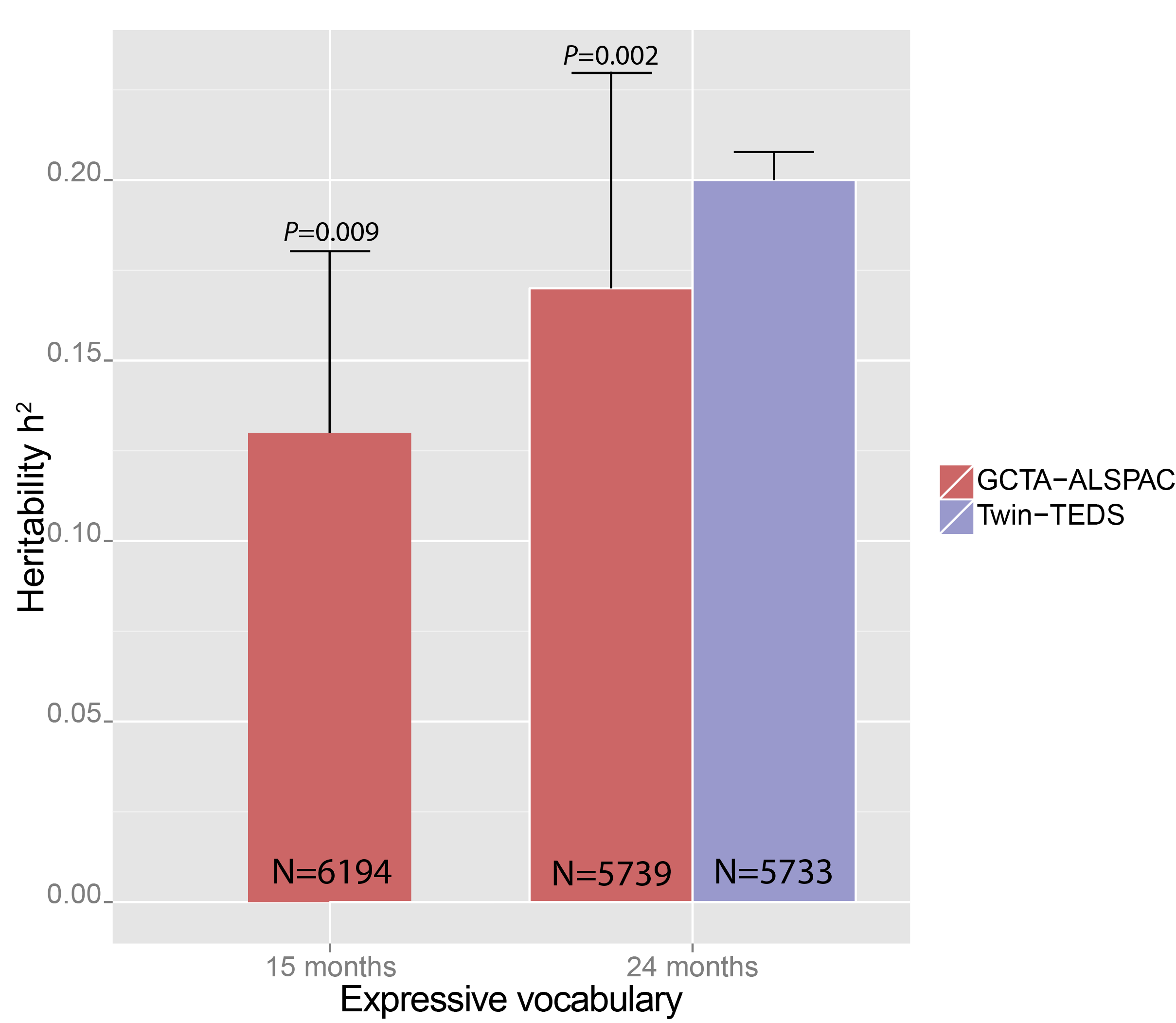 Univariate M-GCTA – Early language
Molecular evidence
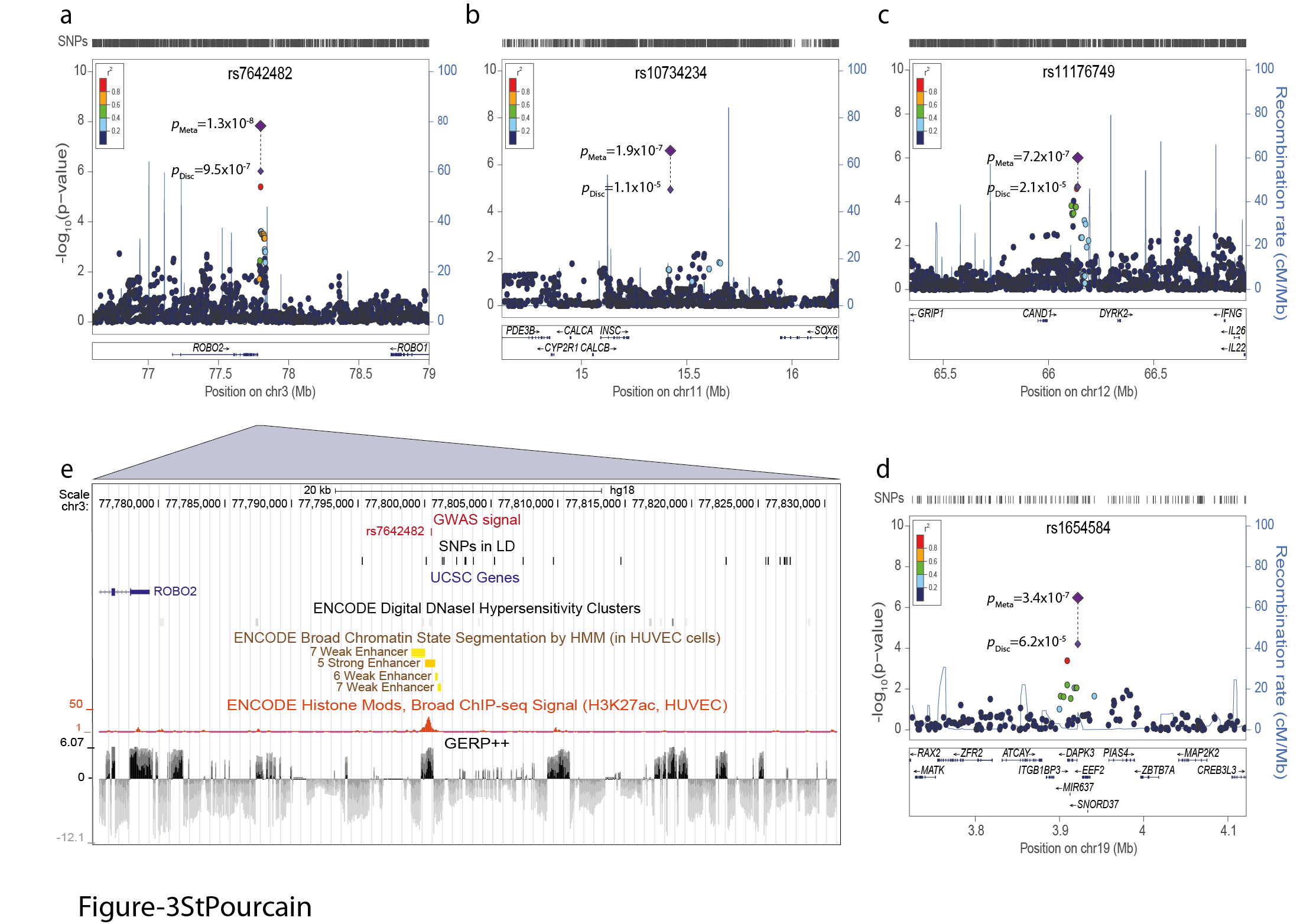 GWAS signal near ROBO2 at 3p12.3 (15-18 months of age), age-specific
ROBO2 encodes a conserved axon binding receptor
Key role in axon guidance and cell migration
Single cell gene expression, especially during perinatal development 
Predominantly in newborn, not mature neurons
St Pourcain, B. et al. Nat Commun 5, (2014)
GC1C
GC2C
GM1C
GM2C
GM1M
GC1M
GM2M
GC2M
E1
E2
Bivariate M-GCTA
Trait 2 (Expressive language 24m)
Trait 1 (Expressive language 15 m)
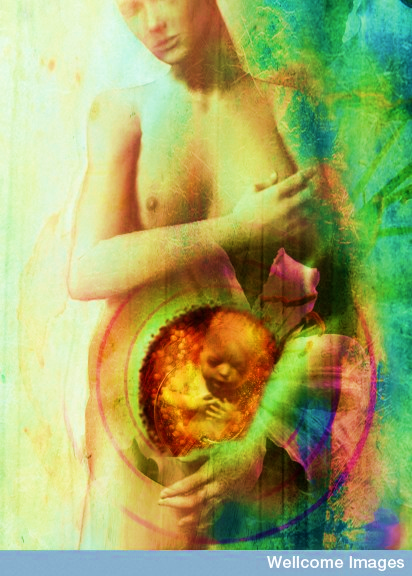 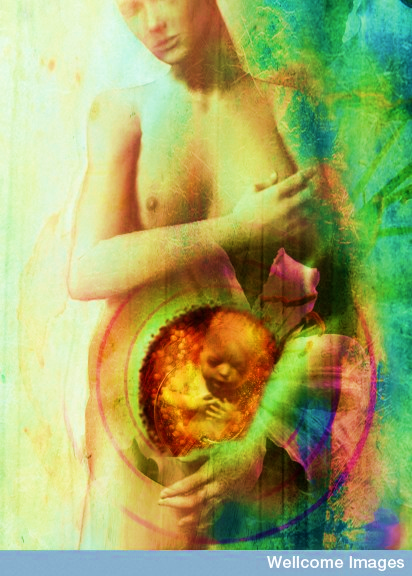 P2
P1
0.5
0.5
0.5
Single mother-child dyad model
Bivariate M-GCTA
Variances and covariances
12 parameters
Variances and covariances
GC1C
GC2C
GM1C
GM2C
GM1M
GC1M
GM2M
GC2M
E1
E2
Bivariate model
Trait 2
Trait 1
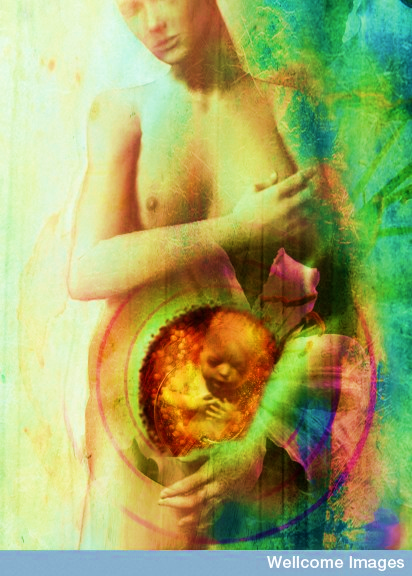 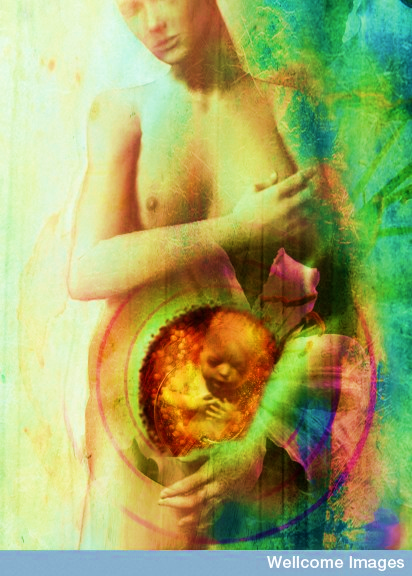 m22
m11
m21
P2
P1
0.5
0.5
0.5
0.5
c21
h22
h11
c22
c11
e22
e11
h21
e1e2Cor(e1e2)
Single mother-child dyad model
Deriving the Likelihood
Computational requirements
R Atlas 
Core algorithms of GCTAx
If available use parallel cores (e.g. 16 cores) for gradient calculation using parallel processing
Example calculation bivariate model, 16 cores, ~4000 mother-chid dyads, 12 parameters
Summary
Maternal GCTA can be utilised to explain further phenotypic variation in children
Maternal GCTA can capture developmentally changing genetic architectures
Bivariate models can be utilised to reduce the multiple testing burden
Acknowledgements
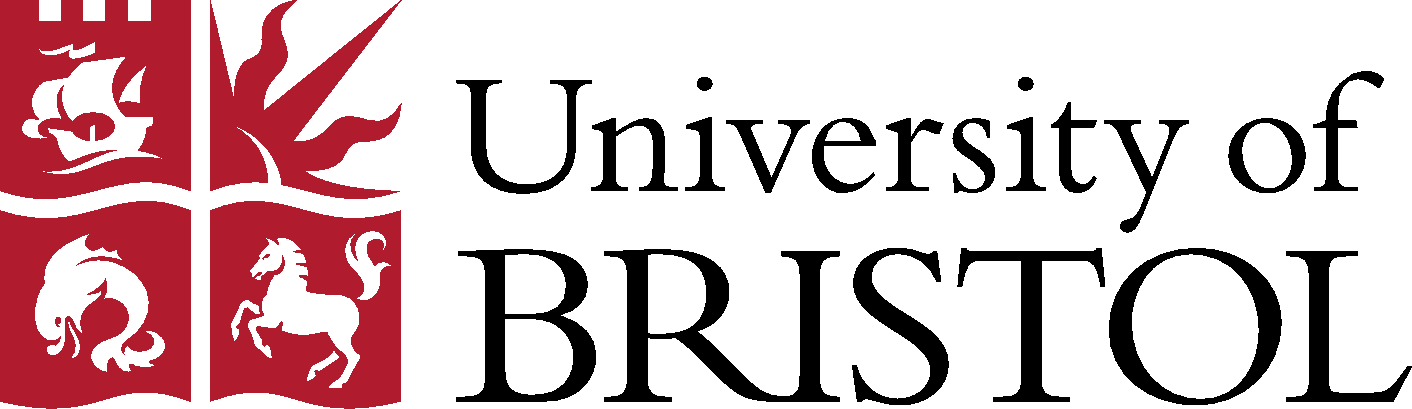 George Davey Smith
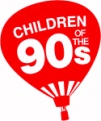 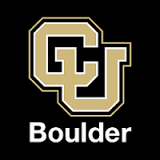 Greg Carey
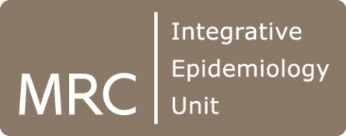 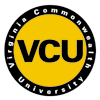 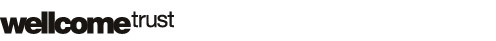 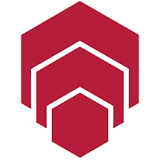 QIMR Berghofer Medical Research Institute 
Dave Evans
Lindon Eaves